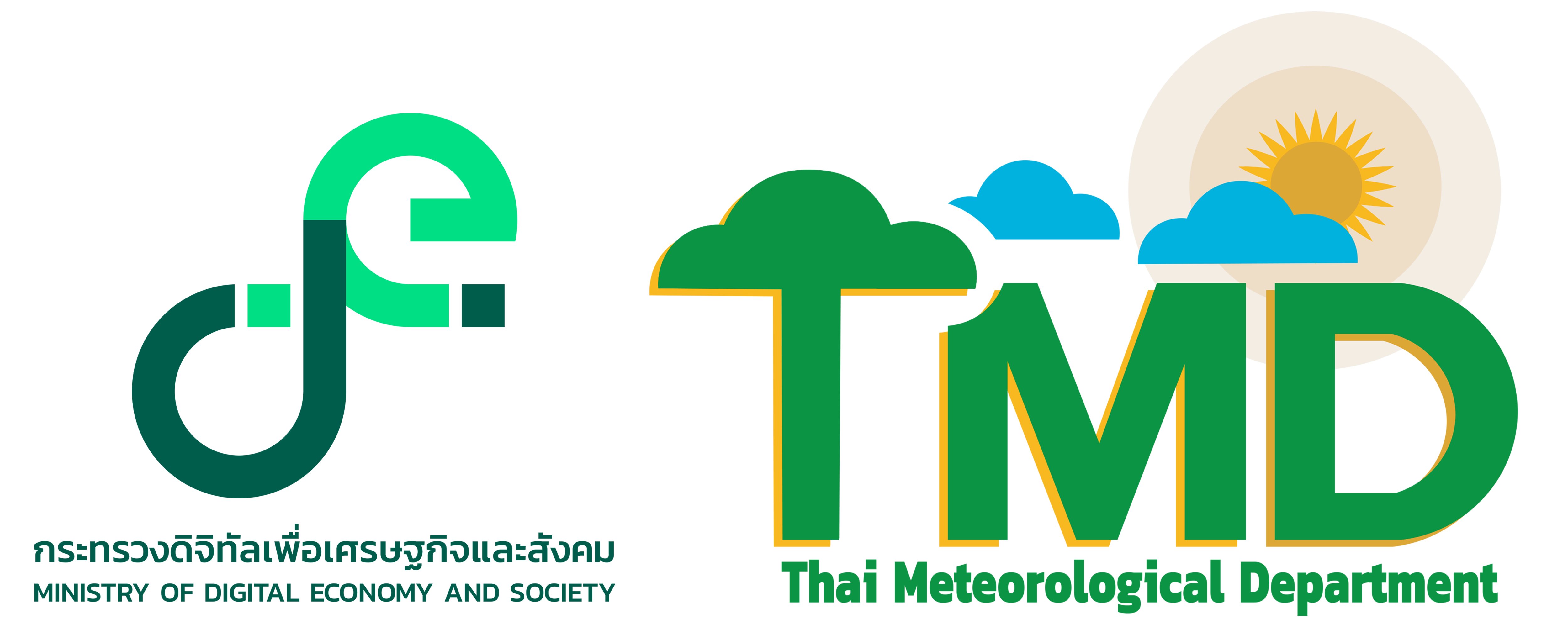 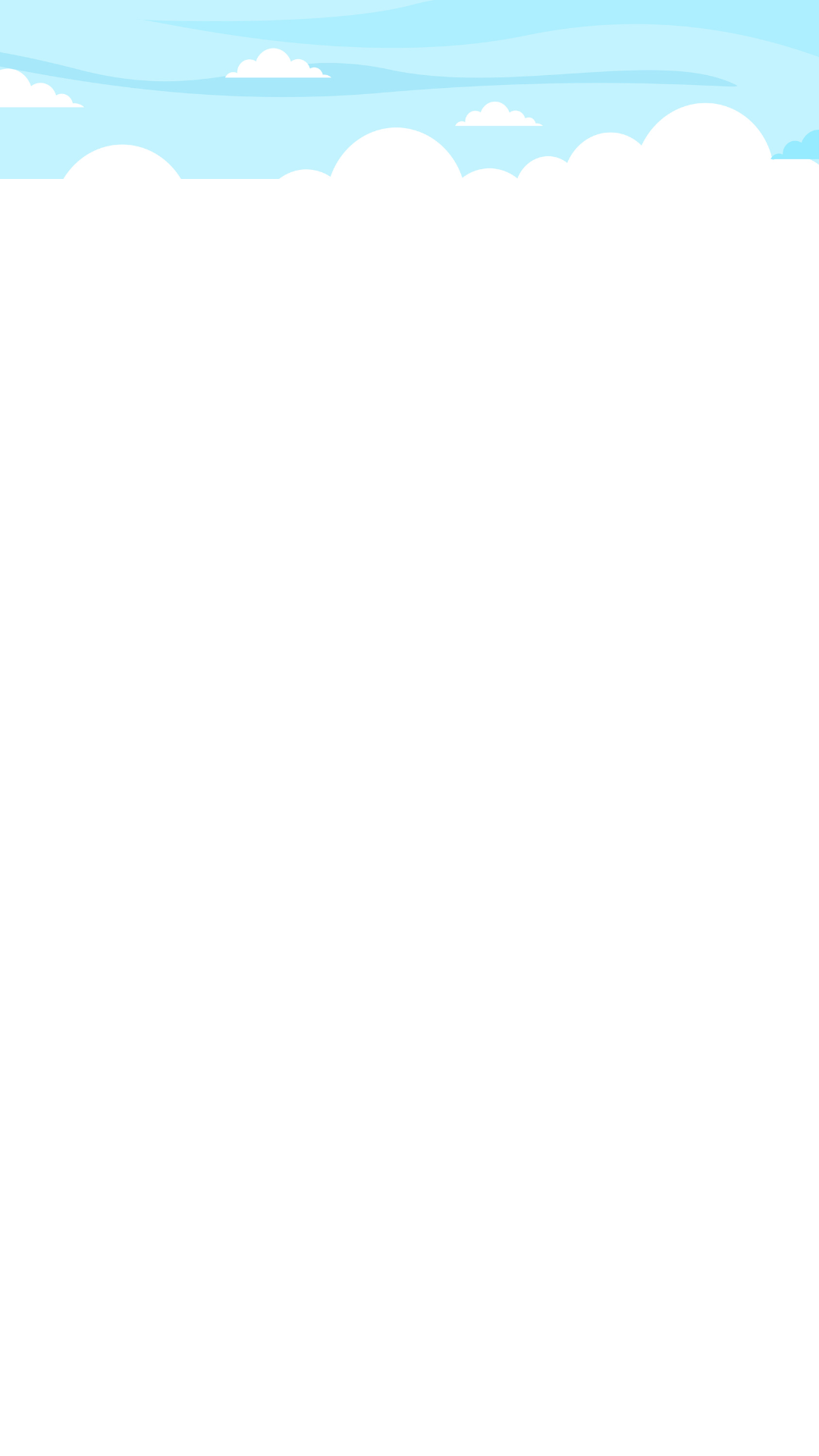 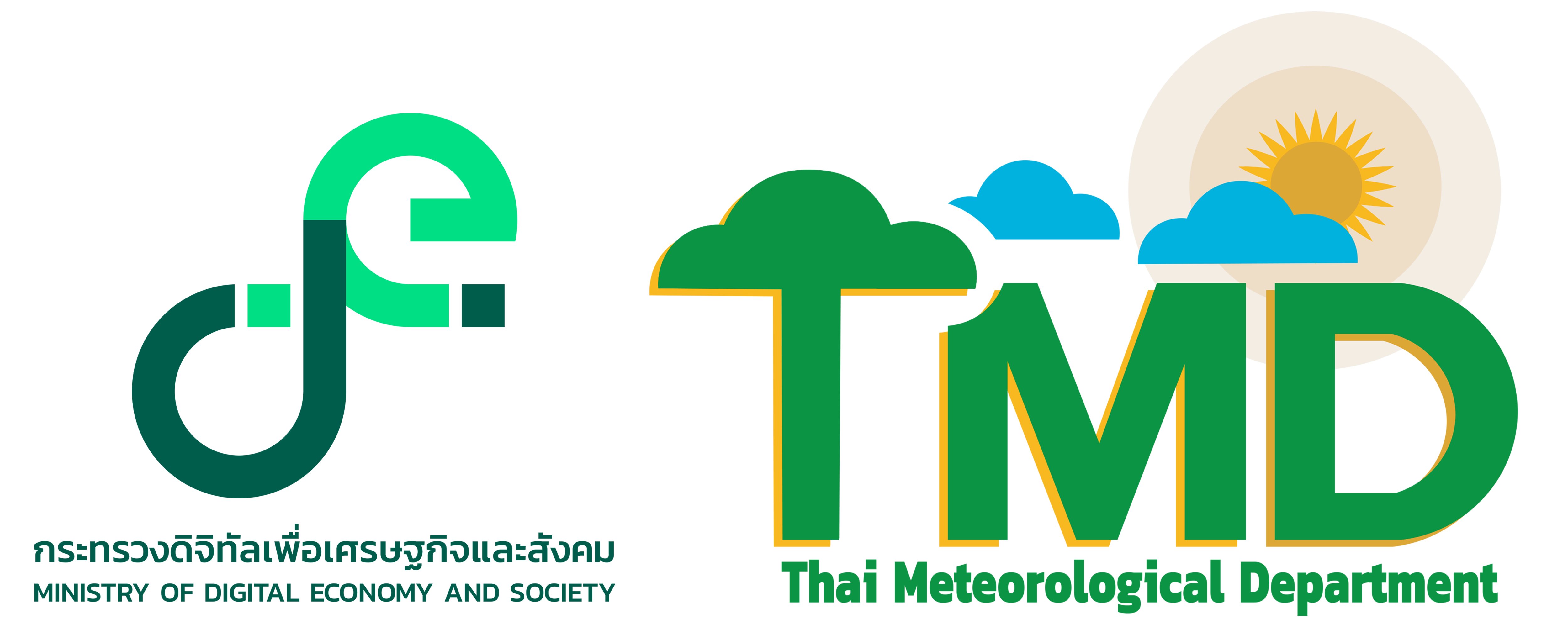 สรุปลักษณะอากาศบริเวณระเบียงเศรษฐกิจภาคใต้ (Southern Economic Corridor : SEC)
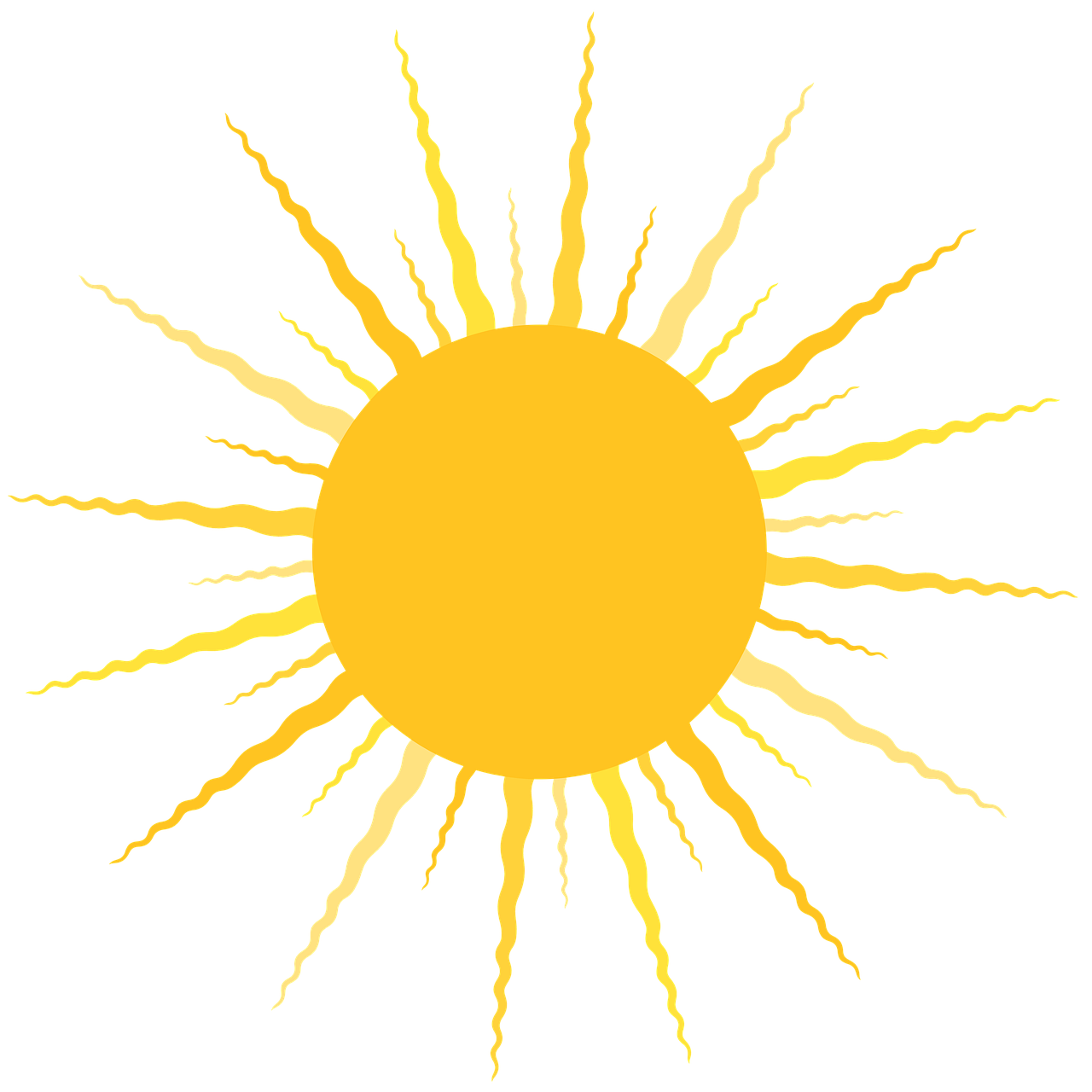 ช่วงวันที่ 25 เม.ย. - 1 พ.ค. 68
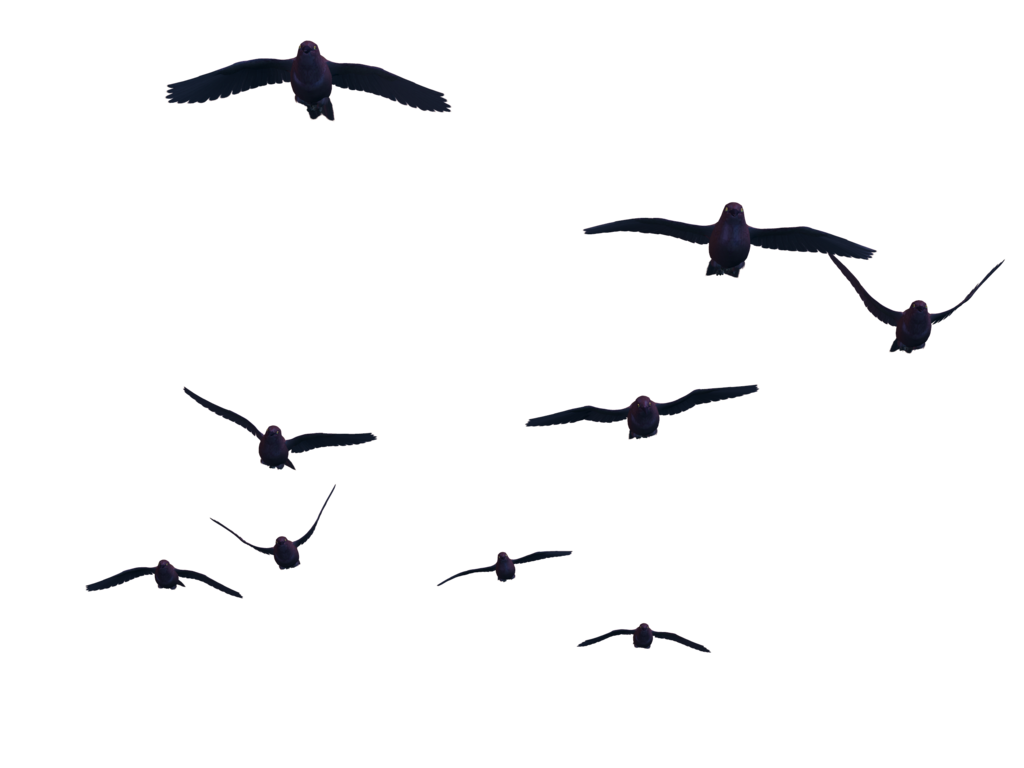 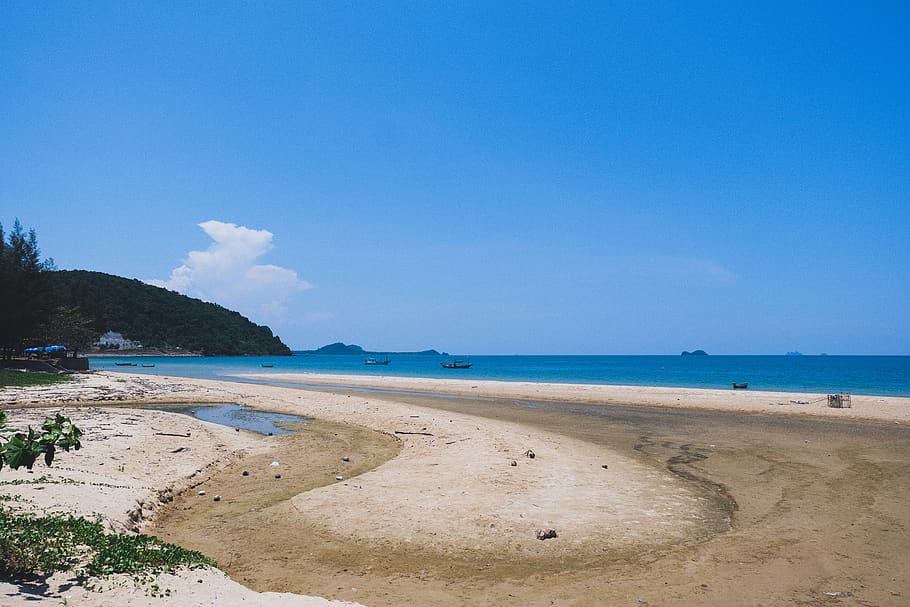 รวม
รวม
รวม
รวม
34.1 - 35.7
24.3 - 25.8
33.5 - 34.7
23.5 - 25.2
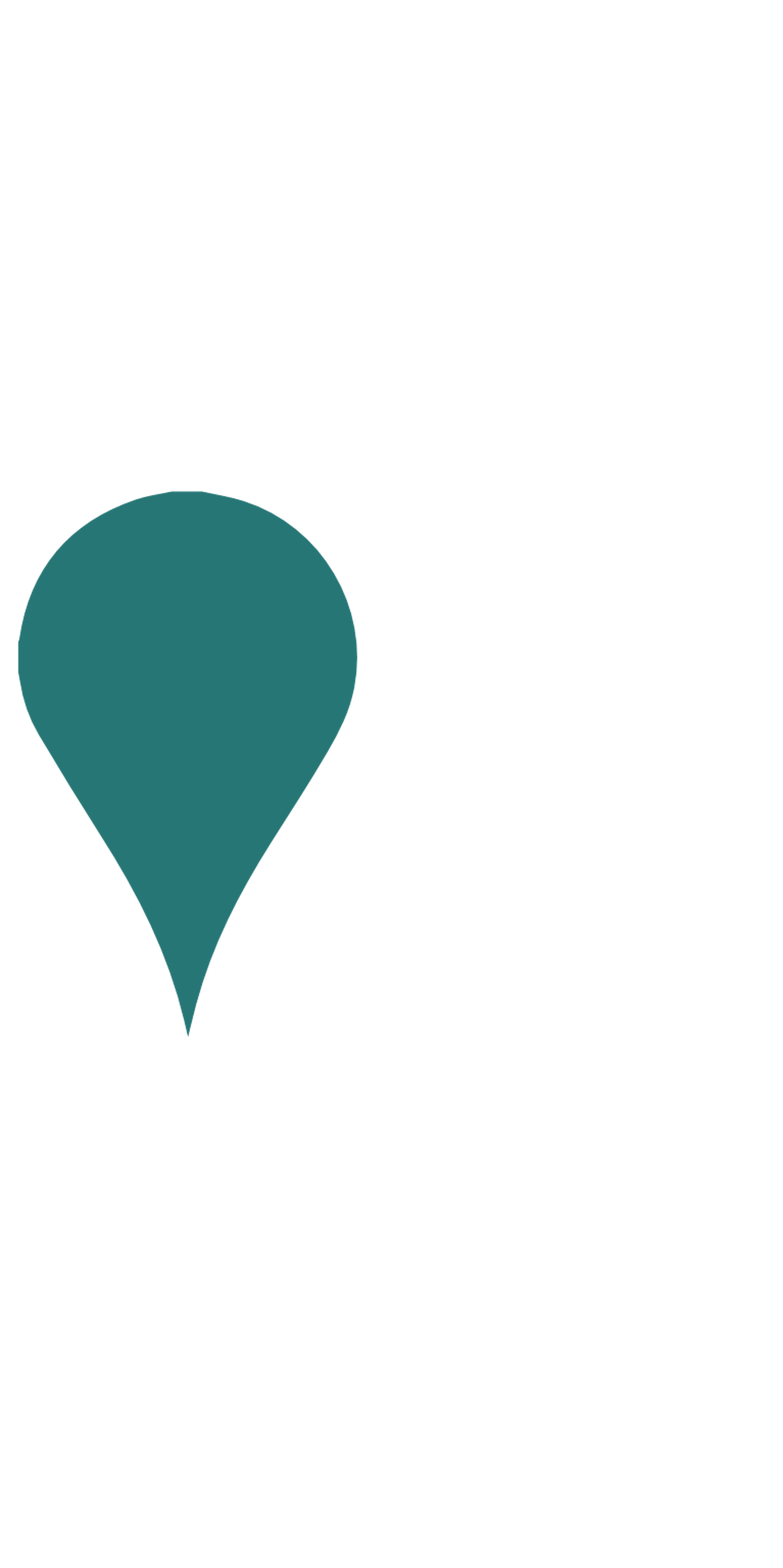 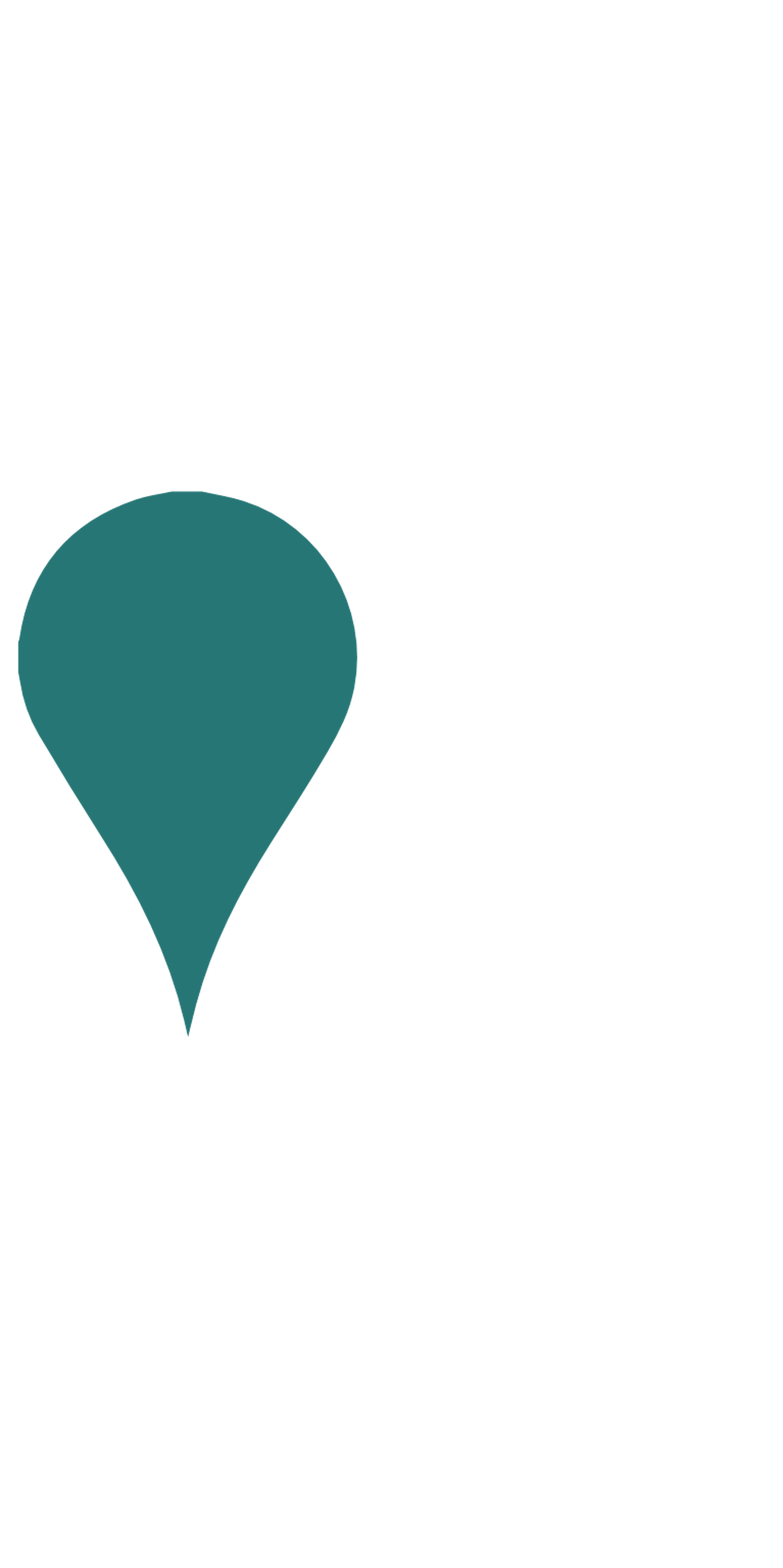 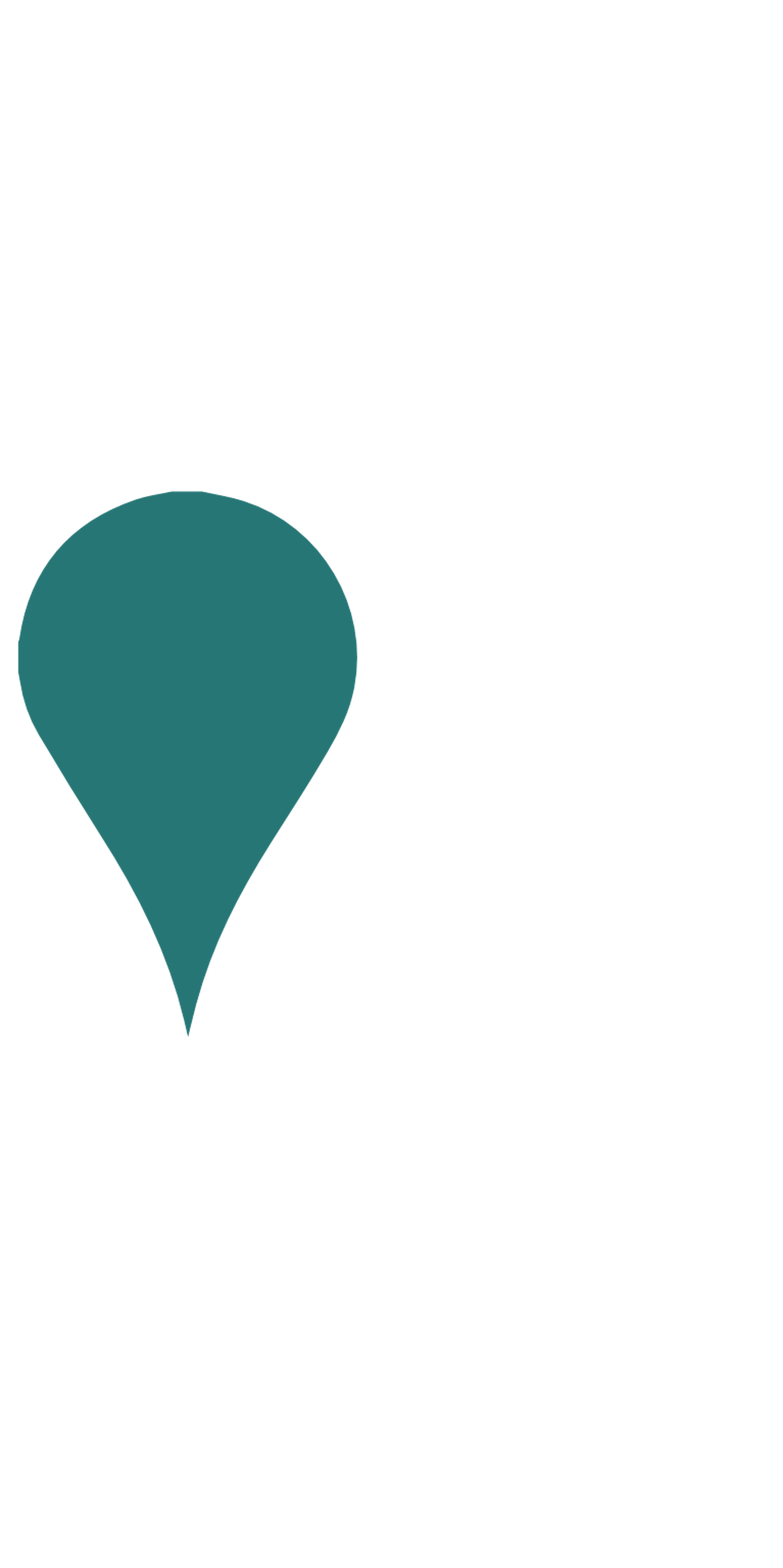 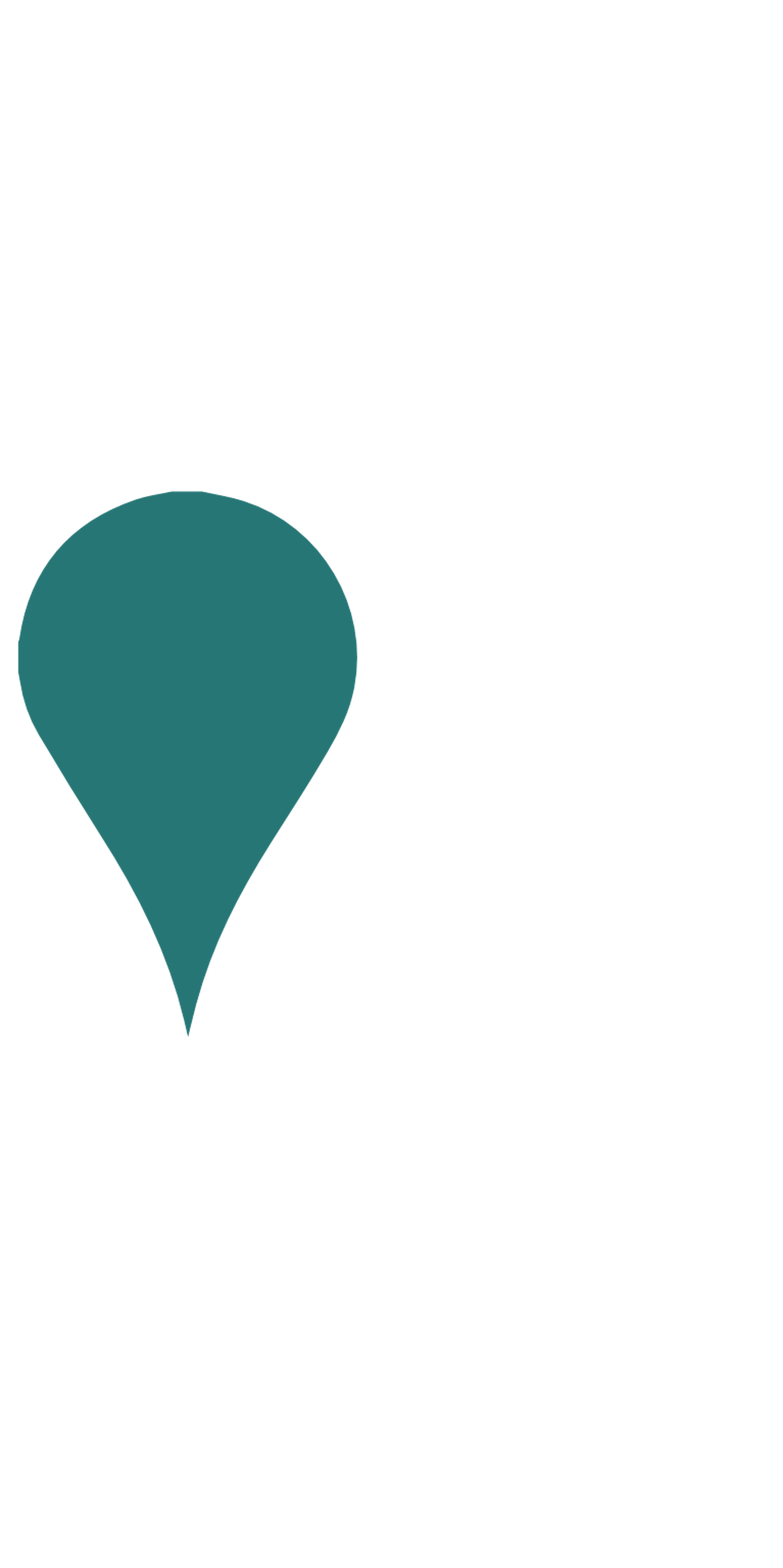 คุณภาพอากาศดีมาก(0-25 AQI)
0.0
74.2
คุณภาพอากาศดี(25-50 AQI)
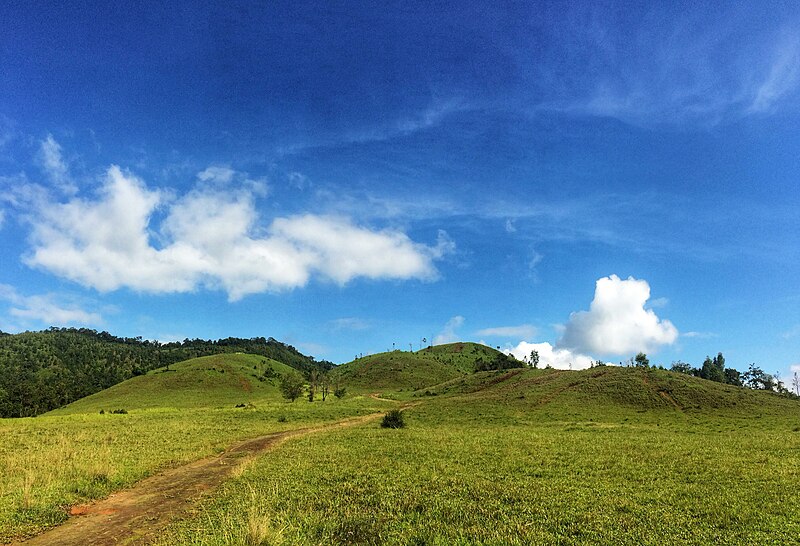 คุณภาพอากาศปานกลาง(50-100 AQI)
ชุมพร
สุราษฎร์ธานี
ระนอง
นครศรีธรรมราช
เริ่มมีผลกระทบ(100-200 AQI)
มีผลกระทบมาก(มากกว่า 201 AQI)
ชุมพร
34.8 - 35.5
22.9 - 25.5
มม.
มม.
มม.
มม.
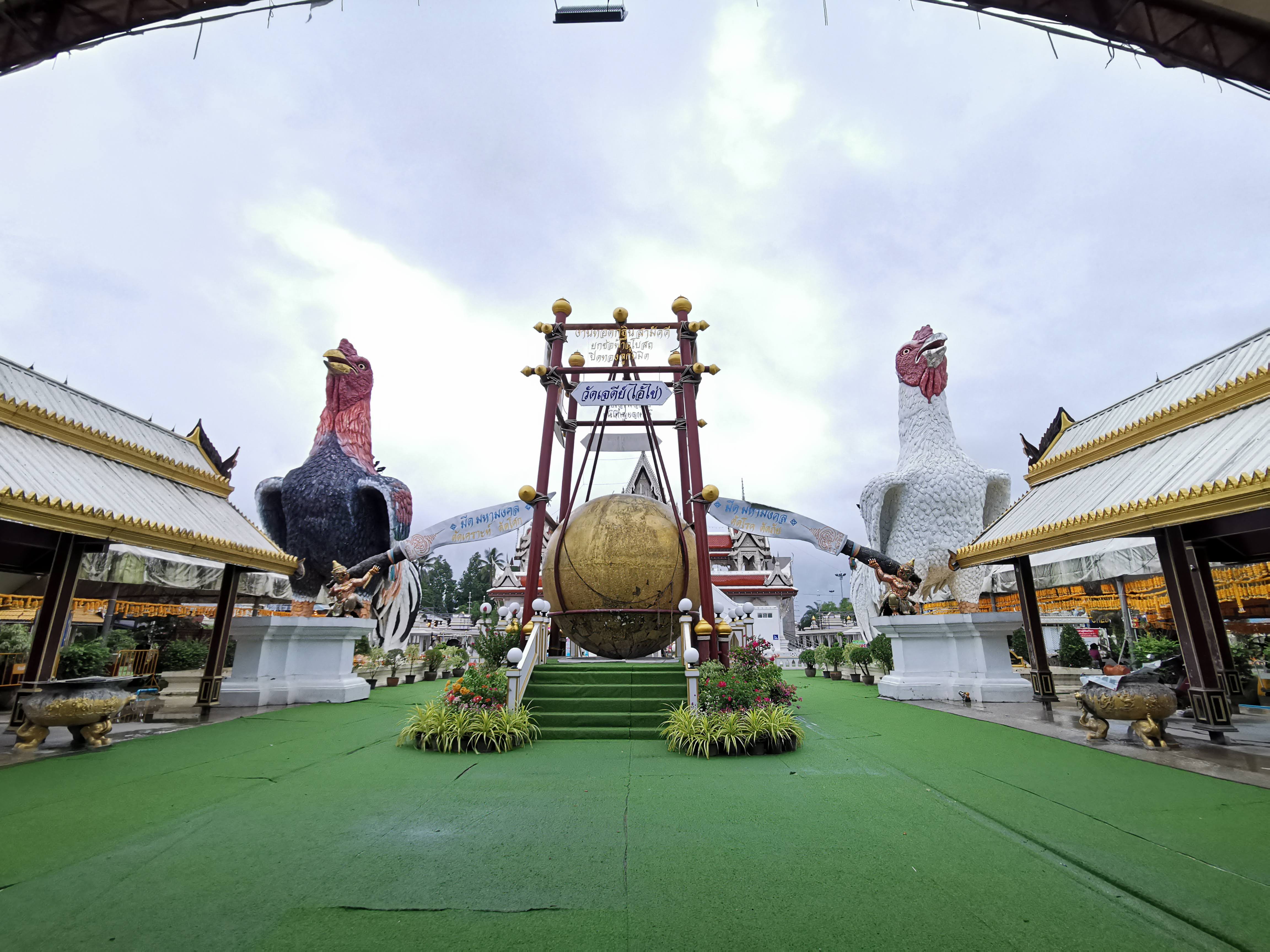 2.1
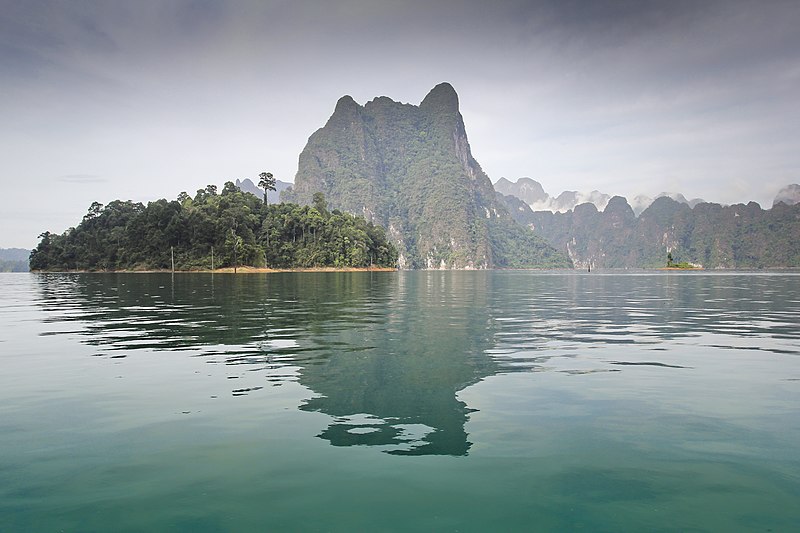 ระนอง
สุราษฎร์ธานี
สุราษฎร์ธานี
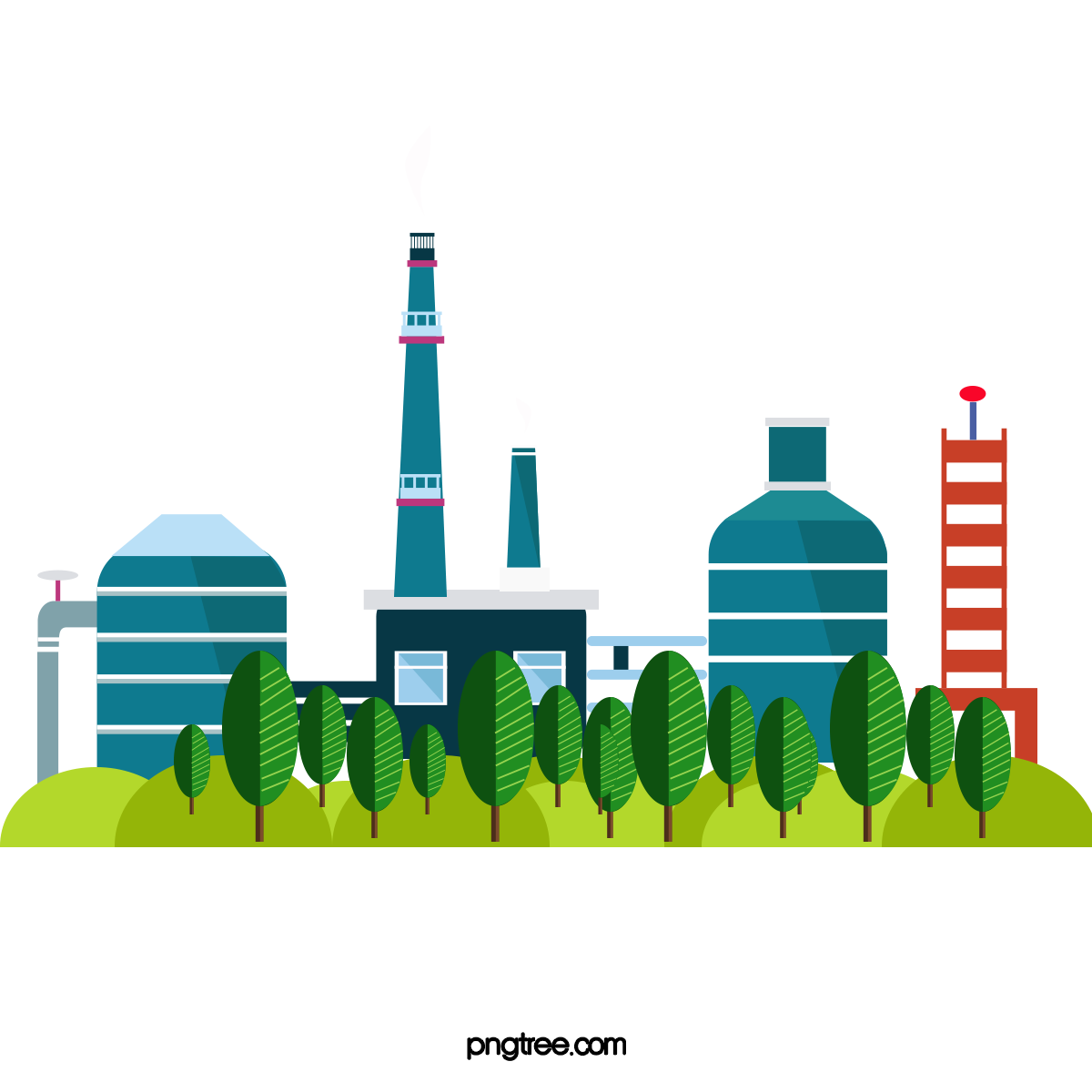 ดัชนีคุณภาพอากาศ
(Air Quality Index; AQI)
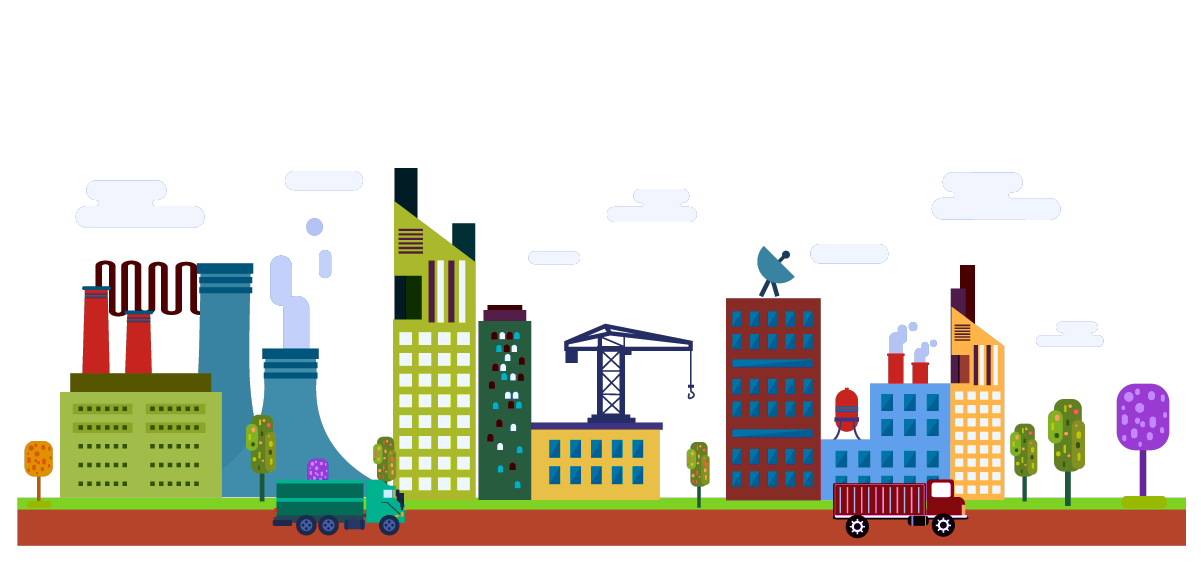 33.0 - 34.5
23.7 - 25.6
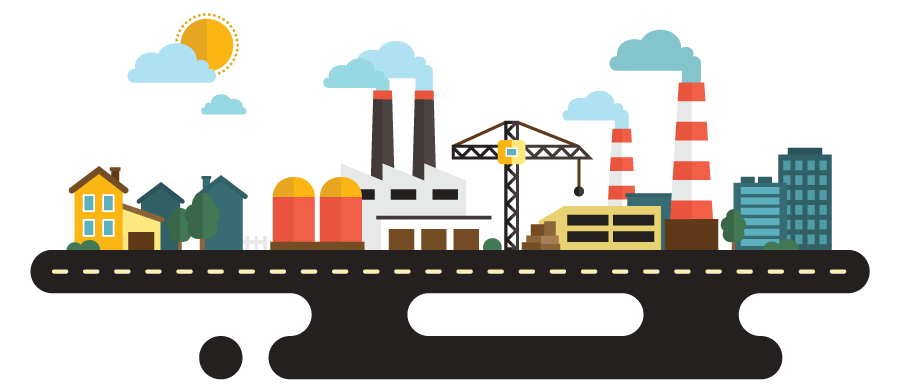 8.7
นครศรีธรรมราช
นครศรีธรรมราช
°C                °C
°C                °C
°C                °C
°C                °C
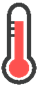 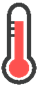 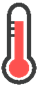 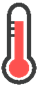 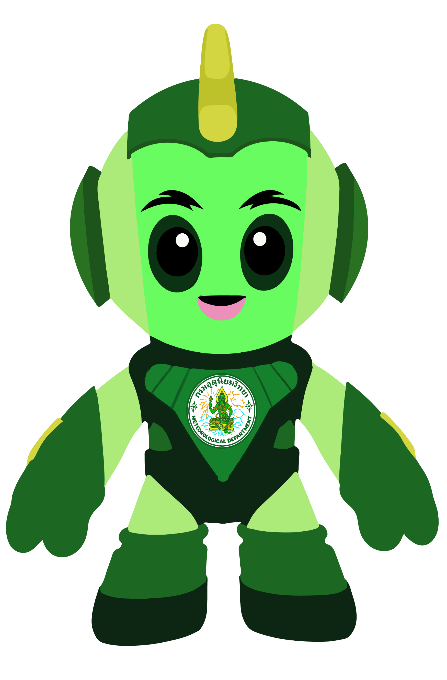